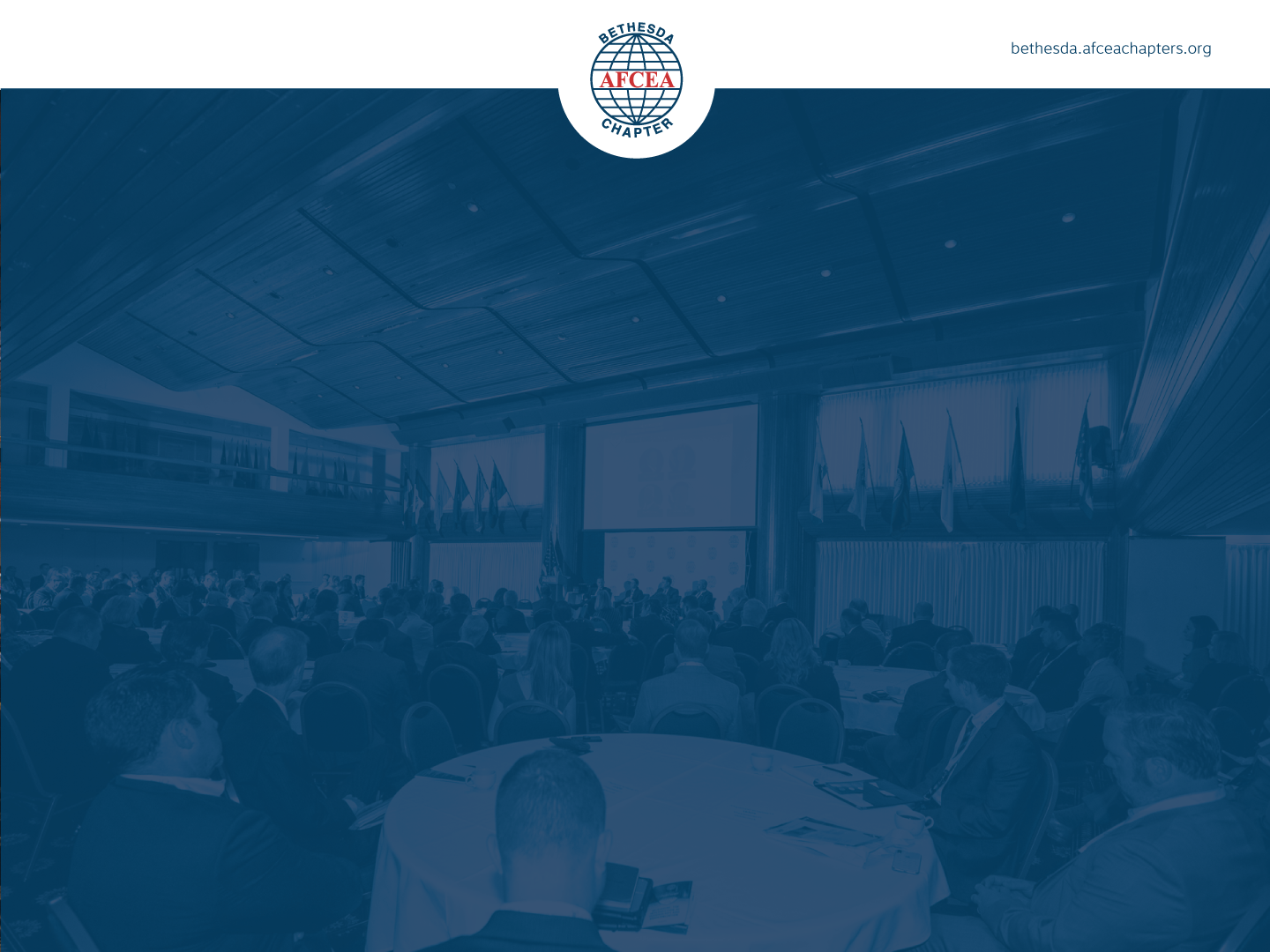 AFCEA Bethesda
5 Steps to a Successful Chapter Event
AFCEA Bethesda’s Annual Health IT Summit
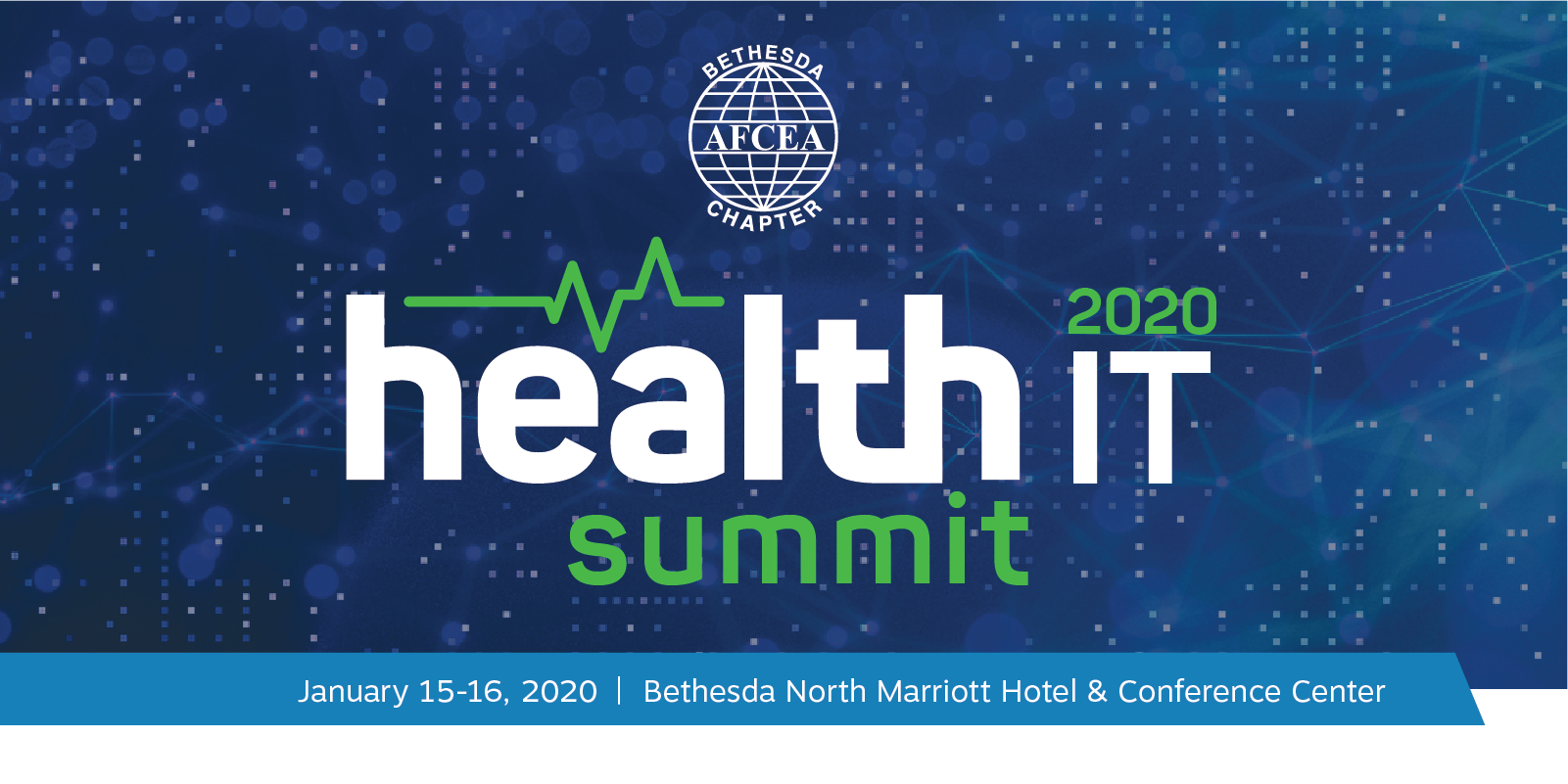 This event has become the premier Federal civilian health IT conference in the metro DC area
The 12th annual event in 2020 broke records in attendance, sponsorship and exhibitors
The event brings in over $350,000 in sponsorships and nearly $225,000 in registration income
Enables the chapter to donate to STEM scholarships as well as to community organizations
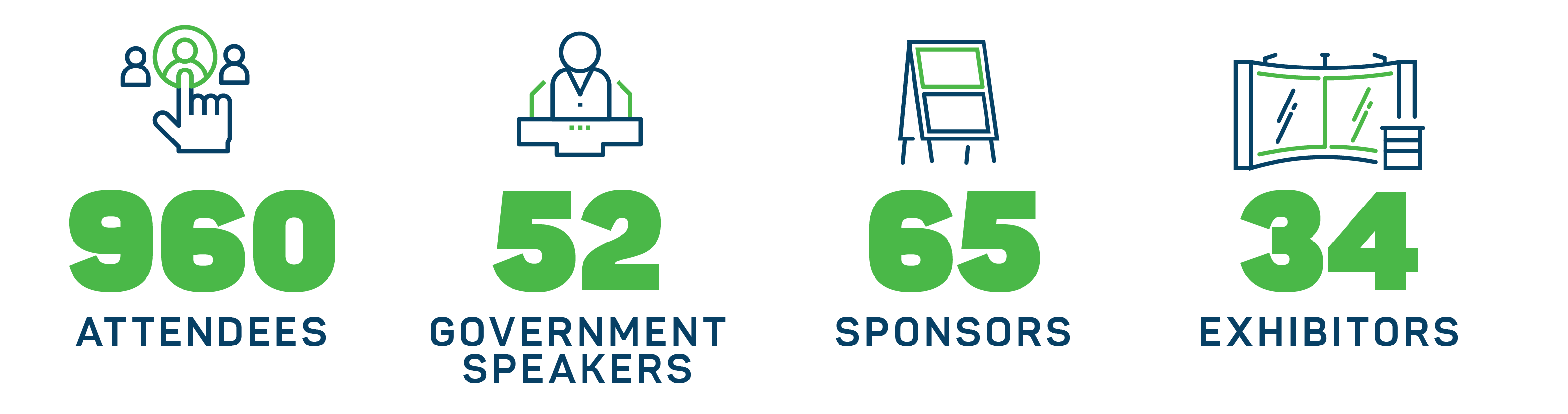 5 Steps to a Successful Chapter Event
5 Steps to a Successful Chapter Event